Méthodes directes de résolution de systèmes linéaires
L2 Informatique
Résolution des systèmes linéaires
On souhaite déterminer si un système linéaire S de n équations à p inconnues admet des solutions :
Résolution des systèmes linéaires
on peut multiplier diviser les membres d’une équation par le même nombre, elle reste équivalente à elle même
Résolution des systèmes linéaires
On peut écrire S:
Ax=b
Systèmes triangulaires
Supposons que nous voulons résoudre:
Ux=b
où U est une matrice triangulaire nxn inversible (U est inversible si et seulement si les éléments de la diagonale sont non nuls). On a alors, n équations sous la forme:
Systèmes triangulaires
Méthode du pivot de Gauss
La méthode du pivot de Gauss est une méthode pour transformer un système en un autre système équivalent (ayant les mêmes solutions) qui est triangulaire et est donc facile à résoudre. Les opérations autorisées pour transformer ce système sont : 
échange de deux lignes.
multiplication d'une ligne par un nombre non nul.
addition d'un multiple d'une ligne à une autre ligne.
Méthode du pivot de Gauss
Prenons l'exemple suivant :



On conserve la ligne L1, qui sert de pivot pour éliminer l'inconnue x des autres lignes; pour cela, on retire L1 à L2, et 3 fois L1 à L3. On obtient :
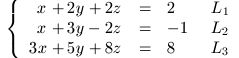 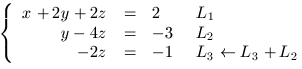 Méthode du pivot de Gauss
On conserve alors la ligne L2 qui sert de pivot pour éliminer y de la troisième ligne; pour cela, on remplace la ligne L3 par L3+L2. On trouve :


Ce dernier système, triangulaire, est facile à résoudre : la dernière ligne donne z, en reportant, la deuxième ligne donne y, etc...
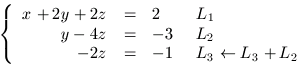 Terme général
exemple: 
écrire le système sous forme Ax=b
donner la matrice augmenté [A,b]
résoudre de système par Gauss
Exemple
Ax=b:
Exemple
it0

it1
Exemple
it2
Exemple
La méthode LU
Si A est une matrice carrée de taille n, on appelle décomposition LU de A toute écriture de A sous la forme A=LU, où L est une matrice triangulaire inférieure avec des 1 sur la diagonale et U est une matrice triangulaire supérieure. Si A admet une décomposition LU, alors celle-ci est unique. 
L signifie "Lower", et U signifie Upper







Ax=b → LUx=b →Ly=b / Ux=y
on résoudra d’abord Ly=b
ensuite Ux=y
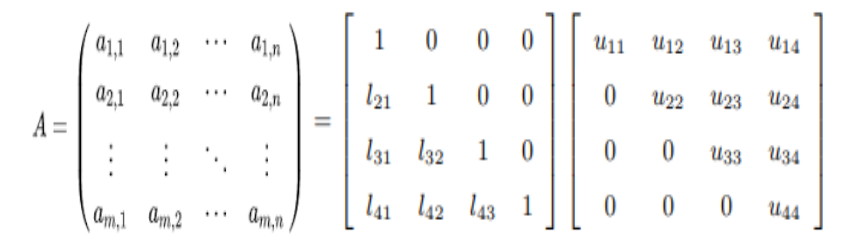 La méthode LU
Soit le système suivant:
La méthode LU
La méthode LU
La méthode LU
La méthode LU
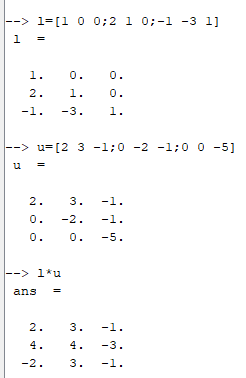 La méthode LU
Ax=b → LUx=b →Ly=b / Ux=y
on résoudra d’abord Ly=b
La méthode LU
Ux=y